Democratic Transitions
Independent Countries, Democracies, and Dictatorships, 1946-2020
200
160
Number of Countries
120
80
40
Democracies  Dictatorships Independent Countries

2010	2020
0
1980	1990
Year
1950
1960
1970
2000
Huntington: Three Waves of Democracy

1828-1926: American and French revolutions, WWI.

1943-1962: Italy, West Germany, Japan, Austria etc.

1974-: Greece, Spain, Portugal, Latin America, Africa etc.
A bottom-up transition is one in which the people rise up to overthrow an authoritarian regime in a popular revolution.
A top-down transition is one in which the dictatorial ruling elite introduces liberalizing reforms that ultimately lead to a democratic transition.
Bottom-up Transitions
East Germany

Mass protests in 1989 forced the East German government to 	open up the Berlin Wall and allow free elections.

The end result was German reunification.

From our vantage point, the collapse of communism in 	Eastern Europe is seen as inevitable.
SWEDEN
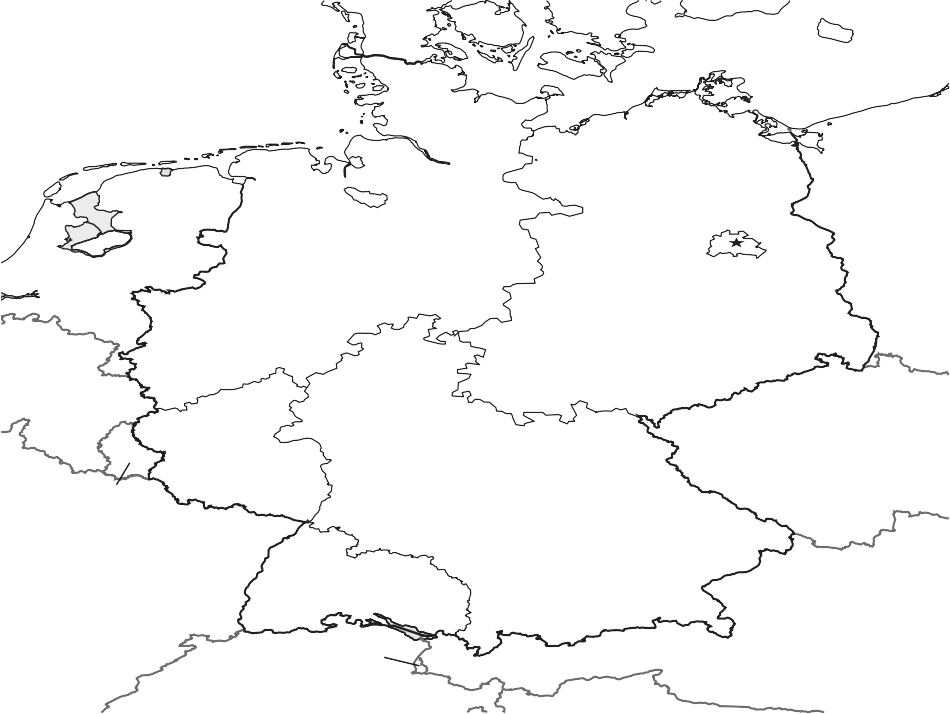 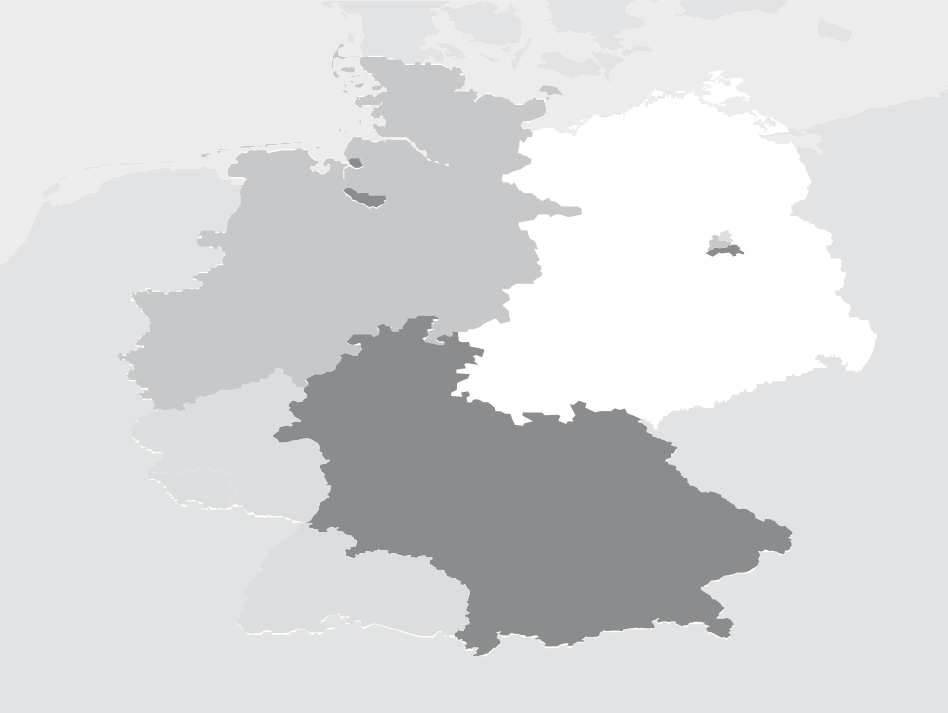 D E N M A R K
Baltic Sea
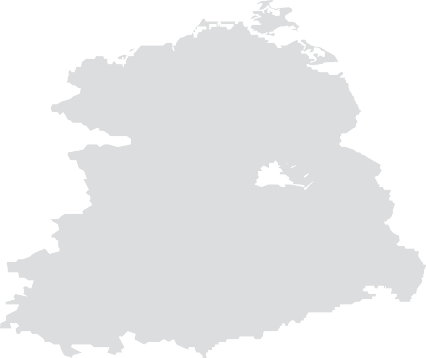 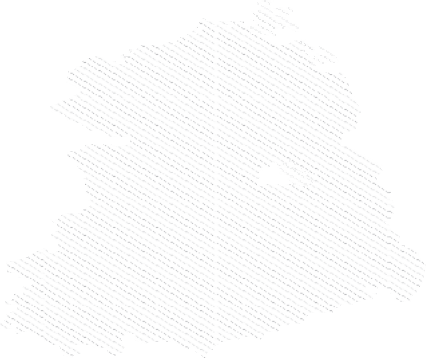 North Sea
Hamburg
Bremen
POLAND
NETHERLANDS
Berlin
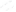 Hannover
G E R M A N Y
Düsseldorf Cologne
Bonn
Dresden
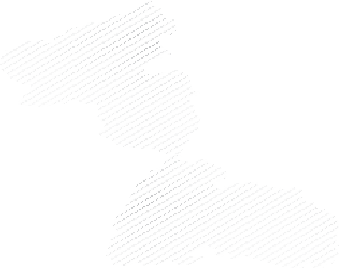 BELGIUM
Frankfurt
CZECHOSLOVAKIA
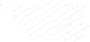 Saarbrücken
Nürnberg
LUXEMBOURG
Stuttgart
FRANCE
Munich
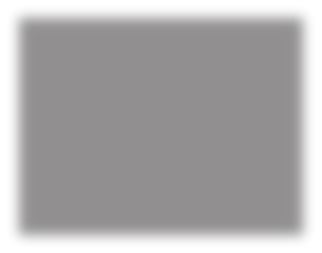 United States
United Kingdom France
Soviet Union
AUSTRIA
LIECHTENSTEIN
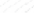 0
75 Mi
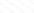 0
75 Km
SWITZERLAND
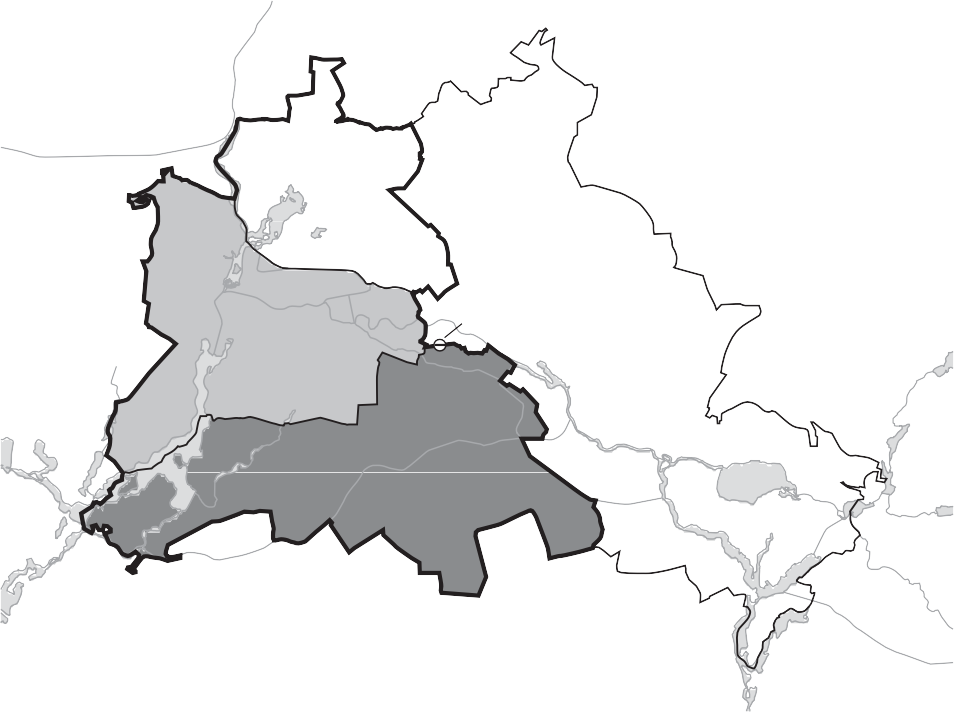 Bernau
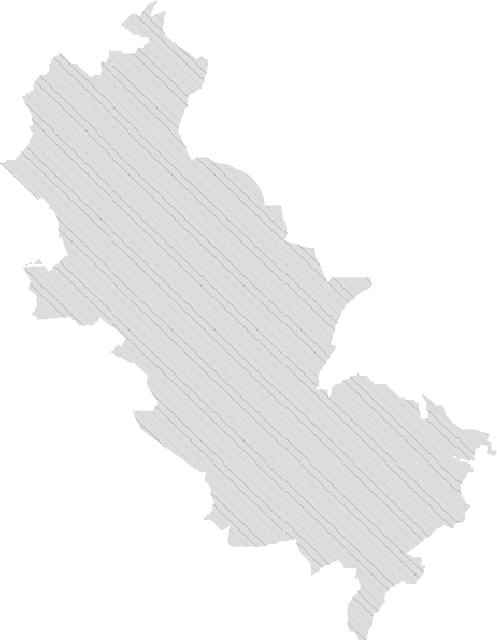 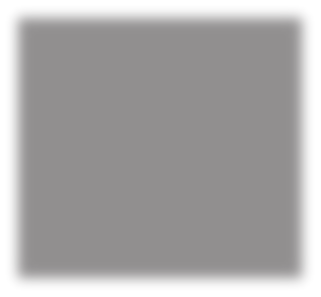 Berlin Wall
American sector British sector French sector Soviet sector
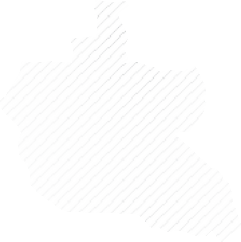 Hennigsdorf
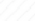 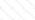 Falkensee
WES T
BERLIN
E AS T
Checkpoint
Neuenhagen
Charlie
BERLIN
Potsdam
EA S T
GERMANY
0
3 Mi
0
3 Km
At the time, the collapse of communism came as a complete surprise to almost everyone.
Communist regimes, and particularly East Germany, seemed very stable.
Mikhail Gorbachev 1985

Perestroika (economic restructuring) was a reform policy 	aimed at liberalizing and regenerating the Soviet economy.

Glasnost (openness) was a reform policy aimed at increasing 	political openness.
Events in 1989

Solidarity and Roundtable Talks in Poland.

Hungary liberalized and opened its borders to the West.

Neues Forum: “Wir bleiben hier” and “Wir sind das Volk.”
Berlin Wall
Berlin Wall I, click here (5:56)
Berlin Wall II, click here (3:44)
Wind of Change, click here (7:36)
[Speaker Notes: PONER VIDEOS]
Bottom-up transitions

People Power Revolution in the Philippines, 1986.

June Resistance in South Korea, 1987.

Velvet Revolution in Czechoslovakia, 1989.

Orange Revolution in the Ukraine, 2006.

Jasmine Revolution in Tunisia, 2011.
Tiananmen Square, China, June 1989
2017 Tiananmen Square Documentary, click here (23:02)
BBC News, June 4, 1989, click here (3:34)
2017 Frontline Documentary, click here (1:24:23)
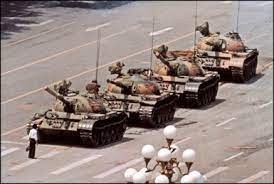 In 2015, only 15 out of 100 students at Beijing University were able to recognize this photo.
How can we explain these bottom-up transitions?


Why are revolutions so rare and hard to predict?


Why do dictatorship regimes seem so fragile after the fact but so stable beforehand?
Collective Action Theory
Collective action refers to the pursuit of some objective by groups of individuals. Typically, the objective is some form of public good.
A public good is nonexcludable and nonrivalrous.

Nonexcludability means that you can’t exclude people from 	enjoying the public good.

Nonrivalry means that there’s just as much public good for 	people to enjoy no matter how many people consume it.

Examples: Lighthouse, fire station, national park, democracy.
Public goods are often quite desirable.
You might expect that groups of individuals with common interests would act collectively to achieve those interests.
The collective action, or free-rider, problem refers to the fact that individual members of a group often have little incentive to contribute to the provision of a public good that will benefit all members of the group.
Imagine a group of N individuals.
If K people contribute or participate, the public good is provided. The value of the public good to each individual is B.
The cost of contributing or participating is C. Let’s assume that B > C.
Pro-Democracy Protest: Do I Participate or Not?
Note: K = the number of individuals that must participate for the pro-democracy protest to be successful; C = cost associated with participating; B = benefit associated with a successful pro-democracy protest; underlined letters indicate the payoffs associated with the actor’s best response—participate or don’t participate—in each scenario. It’s assumed that B − C > 0.
The likelihood of successful collective action depends on the costs of participation and the size of the benefit.
Successful collective action is more likely when C goes down.


Successful collective action is more likely when B goes up.
The likelihood of successful collective action also depends on:

The difference between K and N.

The size of N.


This is because of their effects on the incentive to free ride.
The difference between K and N.

If K = N , then there’s no incentive to free-ride.

If K < N , then there’s an incentive to free-ride.

The larger the difference between K and N , the greater the incentive to free-ride.


Successful collective action is more likely when the difference between K and N is small.
The size of N.

The size of N influences the likelihood that you’ll think of 	yourself as critical to the collective action.

The larger the group, the harder it is to monitor, identify, and 	punish free-riders.

Successful collective action is more likely when N is small.


This leads to the counter-intuitive result that smaller groups may be more powerful than larger groups.
Collective action theory provides an explanation for the apparent stability of communism in Eastern Europe and for why public demonstrations in dictatorships are so rare.
Although many people under dictatorship share a common interest in the regime’s overthrow, this doesn’t automatically mean they’ll take collective action to achieve this.
Collective action theory provides an explanation for the apparent stability of communism in Eastern Europe and for why public demonstrations in dictatorships are so rare.
Although many people under dictatorship share a common interest in the regime’s overthrow, this doesn’t automatically mean they’ll take collective action to achieve this.


Participation in collective action now becomes the puzzle we need to explain.
Tipping Models
Tipping models provide an explanation for the mass protests that occurred in Eastern Europe in 1989.
An individual must choose whether to publicly support or oppose the dictatorship.
They have a private and a public preference regarding the dictatorship.


Preference falsification: Because it’s dangerous to reveal your opposition to a dictatorship, individuals who oppose the regime often falsify their preferences in public.
There’s often a protest size at which individuals are willing to publicly reveal their true preferences.

As protests become larger, it becomes harder for dictatorships 	to monitor and punish each individual.


A revolutionary threshold is the size of protest at which an individual is willing to participate.
Individuals naturally have different revolutionary thresholds.

Some people with low thresholds are happy to oppose the 	government irrespective of what others do.

Some people with higher thresholds will protest only if lots of 	others do.

Some people with very high thresholds actually support the 	regime and are extremely unwilling to protest.
The distribution of revolutionary thresholds is crucial in determining whether a revolution occurs or not.
Society A = {0, 2, 2, 3, 4, 5, 6, 7, 8, 10}
The distribution of revolutionary thresholds is crucial in determining whether a revolution occurs or not.
Society A = {0, 2, 2, 3, 4, 5, 6, 7, 8, 10}

Only one person will protest.
The distribution of revolutionary thresholds is crucial in determining whether a revolution occurs or not.
Society A = {0, 2, 2, 3, 4, 5, 6, 7, 8, 10}

Only one person will protest.

Society A’ = {0, 1, 2, 3, 4, 5, 6, 7, 8, 10}
The distribution of revolutionary thresholds is crucial in determining whether a revolution occurs or not.
Society A = {0, 2, 2, 3, 4, 5, 6, 7, 8, 10}

Only one person will protest.

Society A’ = {0, 1, 2, 3, 4, 5, 6, 7, 8, 10}

Nine people protest.
A revolutionary cascade is when one person’s participation triggers the participation of another, which triggers the participation of another, and so on.
Society A = {0, 2, 2, 3, 4, 5, 6, 7, 8, 10}
Society A’ = {0, 1, 2, 3, 4, 5, 6, 7, 8, 10}


Nine person revolt and revolutionary cascade.
Society B = {0, 2, 3, 3, 4, 5, 6, 7, 8, 10}
Society B’ = {0, 1, 3, 3, 4, 5, 6, 7, 8, 10}


Two person revolt and no revolutionary cascade.
The same change in revolutionary thresholds may lead to a revolution in one setting but to a small, abortive, and ultimately unsuccessful protest in another.
Economic recessions and deprivation may cause private preferences and revolutionary thresholds to move against the regime without actually causing a revolution.


Structural factors aren’t sufficient to produce revolutions, although they can make revolutions more likely by shifting the distribution of revolutionary thresholds.
Preference falsification means that a society’s distribution of revolutionary thresholds is never known to outsiders or even the individuals in that society.
Thus, a society can come to the brink of a revolution without anyone knowing.
Our inability to observe private preferences and revolutionary thresholds conceals potential revolutionary cascades and makes revolutions impossible to predict.
Timur Kuran: “predictability of unpredictability”
Structural changes in the 1980s lowered the revolutionary thresholds of East Europeans.

Appointment of Gorbachev.

Poor economic performance in Eastern Europe.

Statement that the Soviet Union would not intervene 	militarily in the domestic politics of Eastern Europe.
Demonstration effects and revolutionary diffusion.

The successful introduction of pro-democracy reforms in one 	country reduced revolutionary thresholds elsewhere.

This led to a revolutionary cascade across countries rather 	than simply across individuals within countries.


“Poland – 10 years, Hungary – 10 months, East Germany – 10 weeks, Czechoslovakia – 10 days.”
Why did the collapse of communism seem so inevitable in hindsight?
Historians who interviewed individuals across Eastern Europe report that there was a huge pent-up pool of opposition to Communist rule that was bound to break at some point.
Preference falsification works both ways!


As a revolutionary cascade starts to snowball, supporters of the Communist regime may feel obliged to join the pro-democracy protests.


Just as pro-democracy supporters falsify their preferences under dictatorship to avoid punishment, pro-dictatorship supporters falsify their preferences under democracy.


Revolutions will always appear inevitable in hindsight.
Top-down Transitions
A top-down transition is one in which the dictatorial ruling elite introduces liberalizing reforms that ultimately lead to a democratic transition.
A policy of liberalization entails a controlled opening of the political space and might include the formation of political parties, holding elections, establishing a judiciary, opening a legislature, and so on.
The period of liberalization often results from a split in the authoritarian regime between hard-liners and soft-liners.
This split is often caused by declining economic conditions or social unrest.
The hard-liners are satisfied with the status quo, but the soft-liners prefer to liberalize and broaden the social base of the dictatorship.
The soft-liners must decide whether to stick with the status quo or liberalize.
Transition Game without Payoffs
Soft-liners
Do Nothing
Open
Opposition
O1: Status quo
Enter
Or g anize
Soft-liners
O2: Broadened dictatorship
Repress
Democr atize
O3: Narrow dictatorship or
O4: Insurgency
O5: Democratic transition
Turning Outcomes into Payoffs in Transition Game
Transition Game with Payoffs
(b) Strong Opposition
(a) Weak Opposition
Soft-liners
Soft-liners
Do Nothing
Open
Open
Do Nothing
Opposition
Opposition
Status quo (4,3)
Status quo (4,3)
Or g anize
Enter
Enter
Or g anize
Soft-liners
Soft-liners
Broadened dictatorship (5,4)
Broadened dictatorship (5,4)
Democratize
Repress
Repress
Democratize
Insurgency (1,2)
Democratic transition (2,5)
Narrow dictatorship (3,1)
Democratic transition (2,5)
The subgame perfect equilibrium is (Open, Repress; Enter).
The subgame perfect equilibrium is (Do Nothing, Democratize; Organize).
Two possible outcomes

If the opposition is strong, we have the status quo.

If the opposition is weak, we have a broadened dictatorship.


A transition to democracy is not possible.
A complete information game is one in which each player knows all the information there is to know about the game.
A complete information game is one in which each player knows all the information there is to know about the game.
But what happens if the soft-liners don’t know whether the opposition is weak or strong?
Democratic transitions are possible if the soft-liners think the opposition are weak but the opposition is, in fact, strong.
Top-down democratic transitions can only happen if someone makes a mistake.
Some further implications

Dictatorial institutionalization only occurs when the soft-liners 	think the opposition has moderate strength.

Whether institutionalization helps the authoritarian elites will 	depend on whether their beliefs are correct or not.

Some people living in dictatorships are living under more 	repressive conditions than they or the authoritarian elites 	would like.
Poland 1989

Policy of liberalization led to Roundtable Talks and elections.

The goal was to have Solidarity lend its moral authority to an 	electoral process in which the Communists would stay in 	power.

Solidarity won the elections and was able to appoint the first 	non-Communist prime minister in Eastern Europe for forty 	years.
An incomplete information game is one in which a player doesn’t know all of the relevant information about some other player’s characteristics.
Two complete information games

The soft-liners know the opposition is weak.

The soft-liners know the opposition is strong.


Our incomplete information game incorporates a new actor, Nature, who determines which game the soft-liners are playing.
Incomplete Information Transition Game
Nature
Probability opposition is weak (p)
Probability opposition is strong (1-p)
Soft-liners
Soft-liners
Do nothing
Do nothing
Open
Open
Opposition
Opposition
Status quo (4,3)
Status quo (4,3)
Enter
Or g anize
Enter
Or g anize
Soft-liners
Soft-liners
Broadened dictatorship (5,4)
Broadened dictatorship (5,4)
Democratize
Repress
Democratize
Repress
Narrow dictatorship (3,1)
Democratic transition (2,5)
Insurgency (1,2)
Democratic transition (2,5)
Backward induction only gets us so far.
Given the soft-liners don’t know which game they’re playing, what will they do?

If they do nothing in either game, they get 4.

If they open up in the game where the opposition is weak, 	they get 5.

If they open up in the game where the opposition is strong, 	they get 2.
What do the soft-liners expect to get if they open up and what do they expect to get if they do nothing?
An expected payoff is the sum of the payoffs associated with each outcome multiplied by the probability with which each outcome occurs.
Suppose we have a choice with two possible outcomes
Expected payoff (choice) = (Probability outcome 1 occurs × Payoff from outcome 1)
+
(Probability outcome 2 occurs × Payoff from outcome 2)
Softliners
Expected payoff (Do Nothing) = (p × 4) + [(1 − p) × 4]
= 4p + 4 − 4p
= 4
Expected payoff (Open) = (p × 5) + [(1 − p) × 2]
= 5p + 2 − 2p
= 3p + 2
When will soft-liners choose to open?
Expected payoff (Open) > Expected payoff(Do Nothing)

3p + 2 > 4

3p > 2
2
3
p >
Authoritarian soft-liners will choose to liberalize whenever they’re sufficiently confident the democratic opposition is weak.
Incomplete information games highlight the important role that information and beliefs play in politics.
One implication is that political actors have incentives to take actions that influence the beliefs of other actors.

A strong democratic opposition has an incentive to avoid 	taking actions that would reveal its strength.